EXPORT MARKETING
Dr. Sumita Shankar
Impact of Trade Barriers on Export Marketing
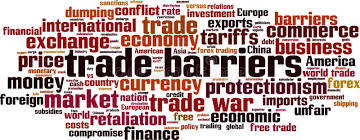 POSITIVE MPACT ON IMPOSING COUNTRY
1. Protection to Domestic Industry 
2. Additional Revenue to Government 
3. Improvement in Balance of Payment and Trade 
4. Conservation of Foreign Exchange 
5. Helps to accelerate growth process
Protection to domestic Industry
Additional Revenue to Government
Improvement in Balance of Payment and Trade
Conservation of Foreign Exchange
Helps to accelerate growth process
NEGATIVE IMPACT ON GLOBAL TRADE
1. Restricts free movement of goods  
2. Reduction in world trade volume 
3. Trade Barriers restrict market competition  
4. Consumer welfare is adversely affected 
5. Trade Barriers affect developing countries. 
6. Countries are artificially kept away from each other
Restricts free movement of goods
Reduction in world trade volume
Trade Barriers restrict market competition
Consumer welfare is adversely affected
Trade Barriers affect developing countries
Countries are artificially kept away from each other
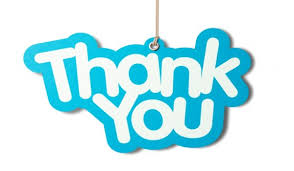